Työkyvyn tuen palvelukokonaisuus
Työkyky käyttöön –hanke
Rovaniemen kaupungin työllisyyspalvelut
Työkyvyn tuen palvelukokonaisuus
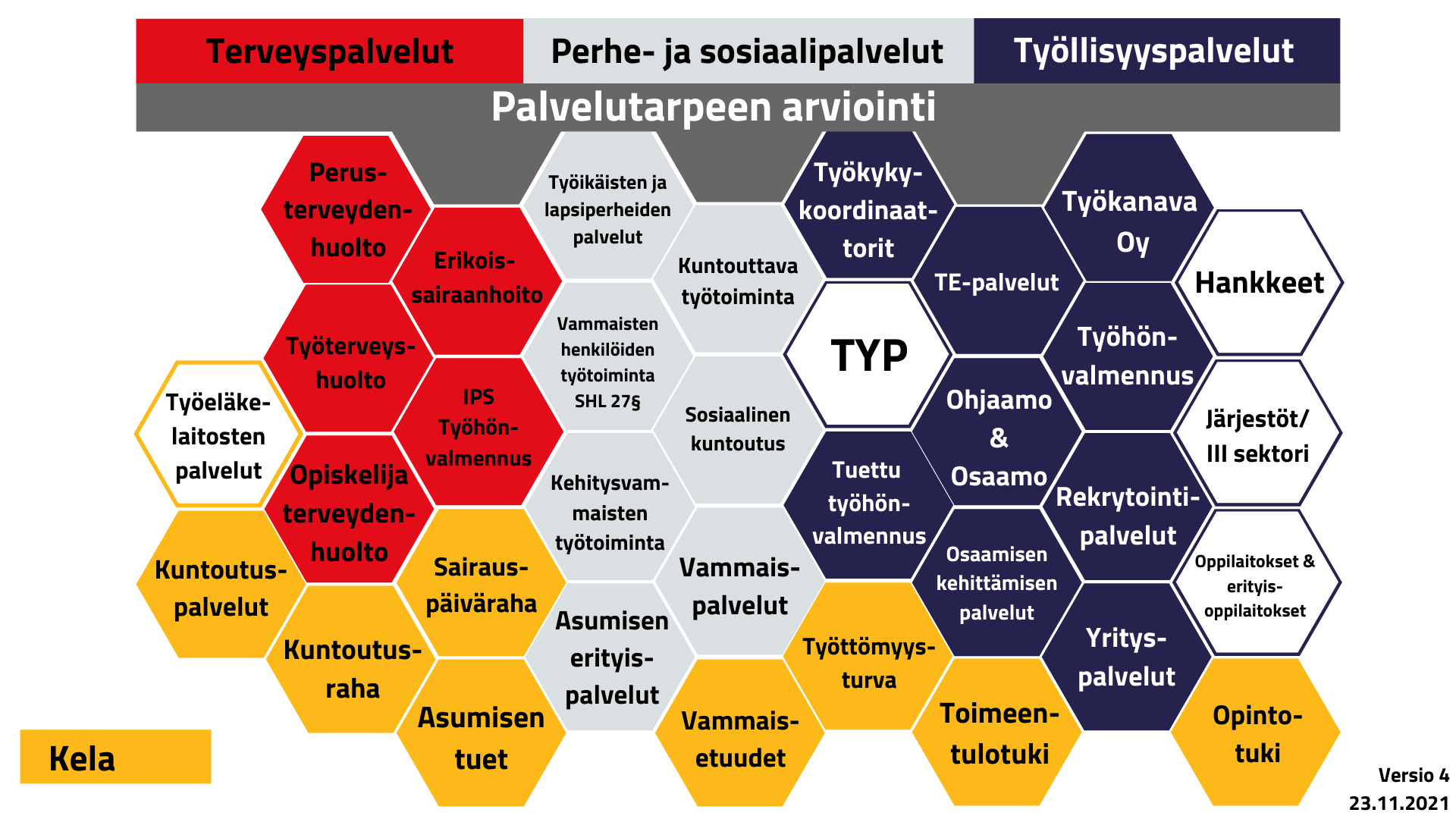 Työkyvyn tuen palvelukokonaisuuden prosessi
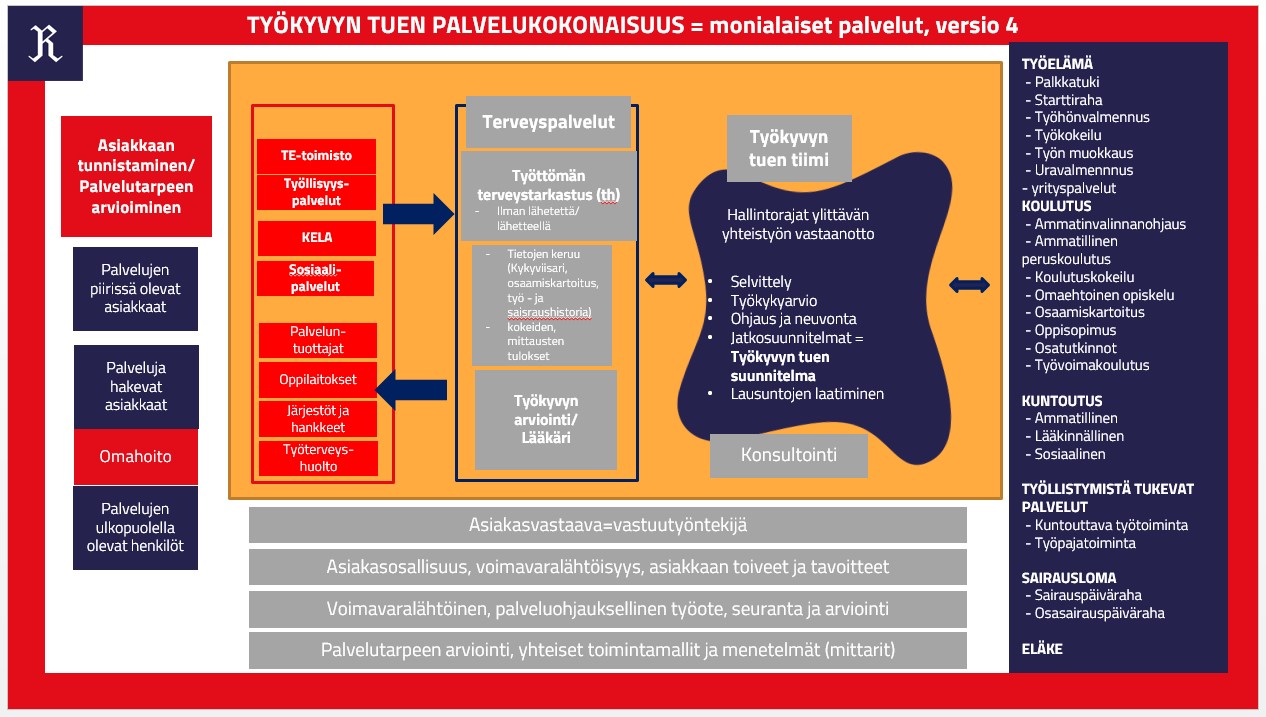 Asiakasvastaavamalli työkyvyn tuen tiimissä
Työkyvyn tuen tiimi
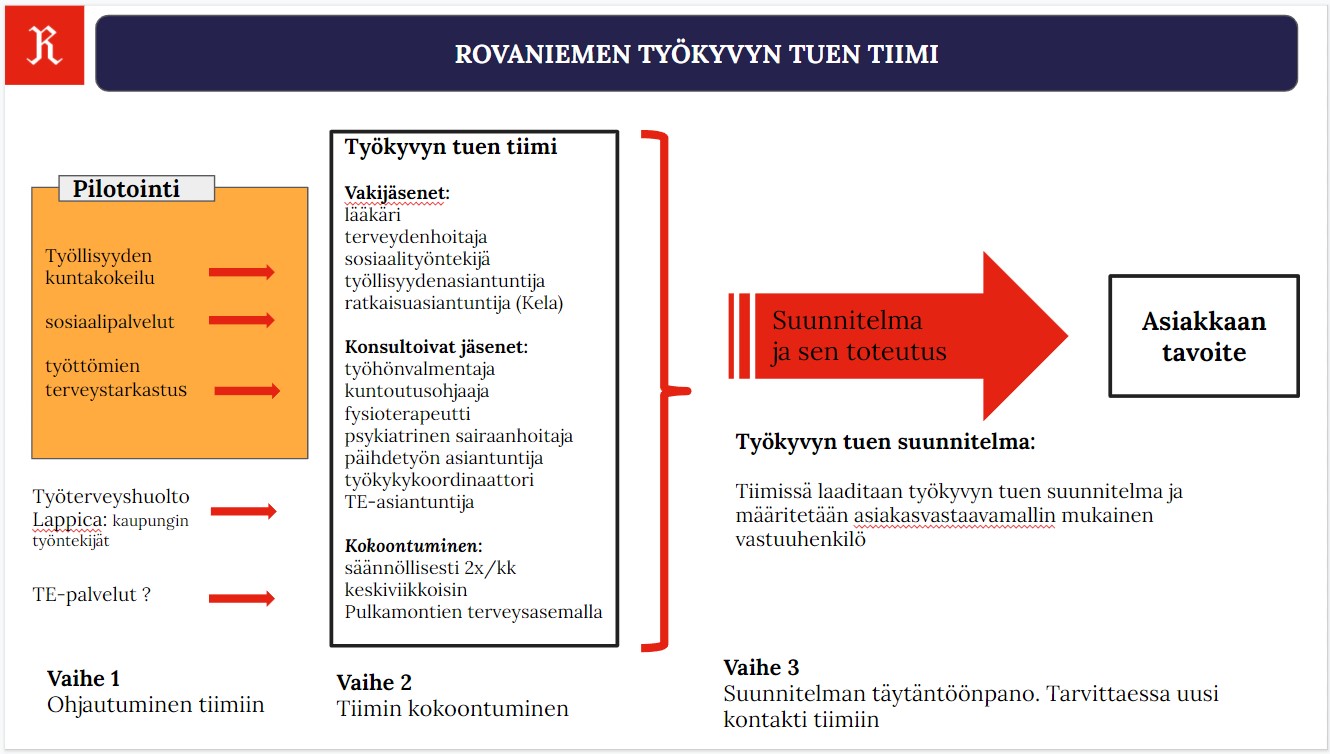 Työkyky käyttöön –hankkeen pilotoima laatukriteereihin perustuva tuettu työhönvalmennus
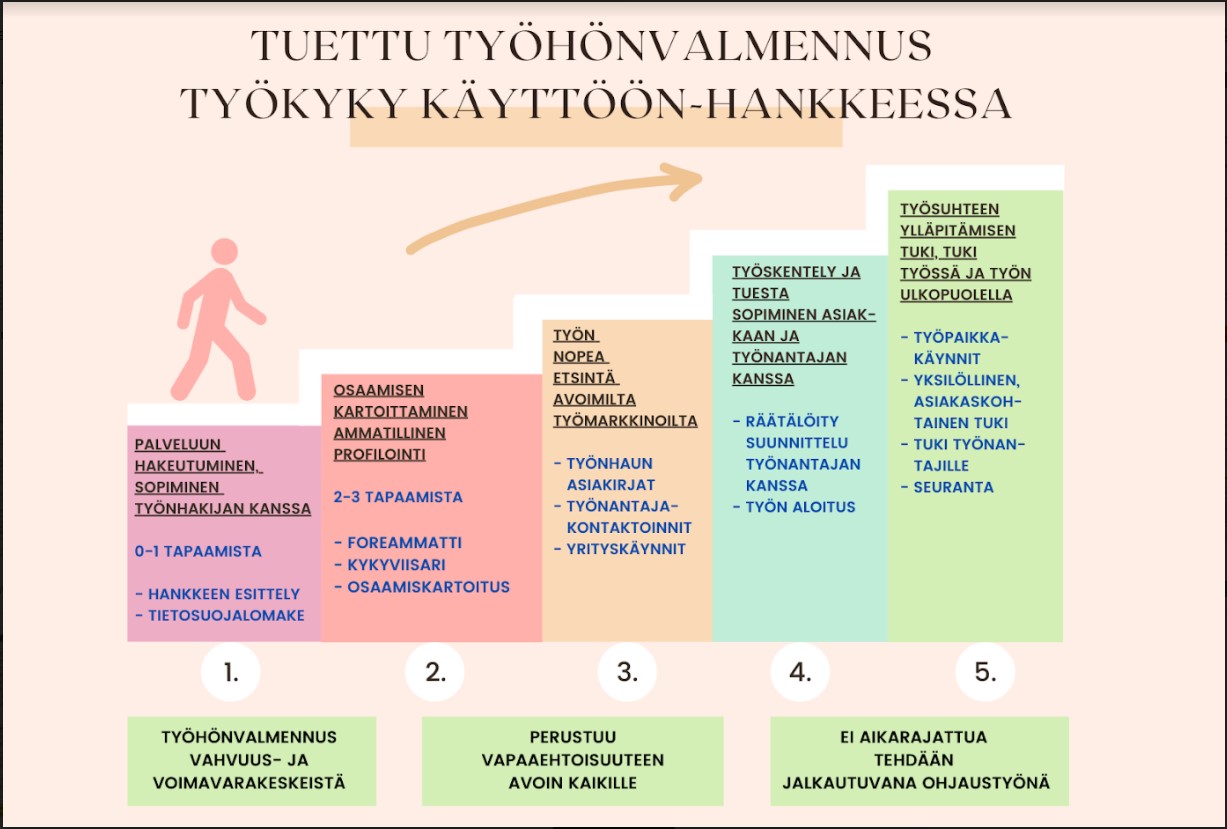 Työkyvyn tuen palvelukokonaisuuteen liittyy useita palveluita. Tässä esitellään hankkeessa tuotettu palvelu, jota ollaan juurruttamassa osaksi työkyvyn tuen kokonaisuutta kunnan tarjoamissa palveluissa.